Fit & Lean in 2014
Week Seven: Support & Resources
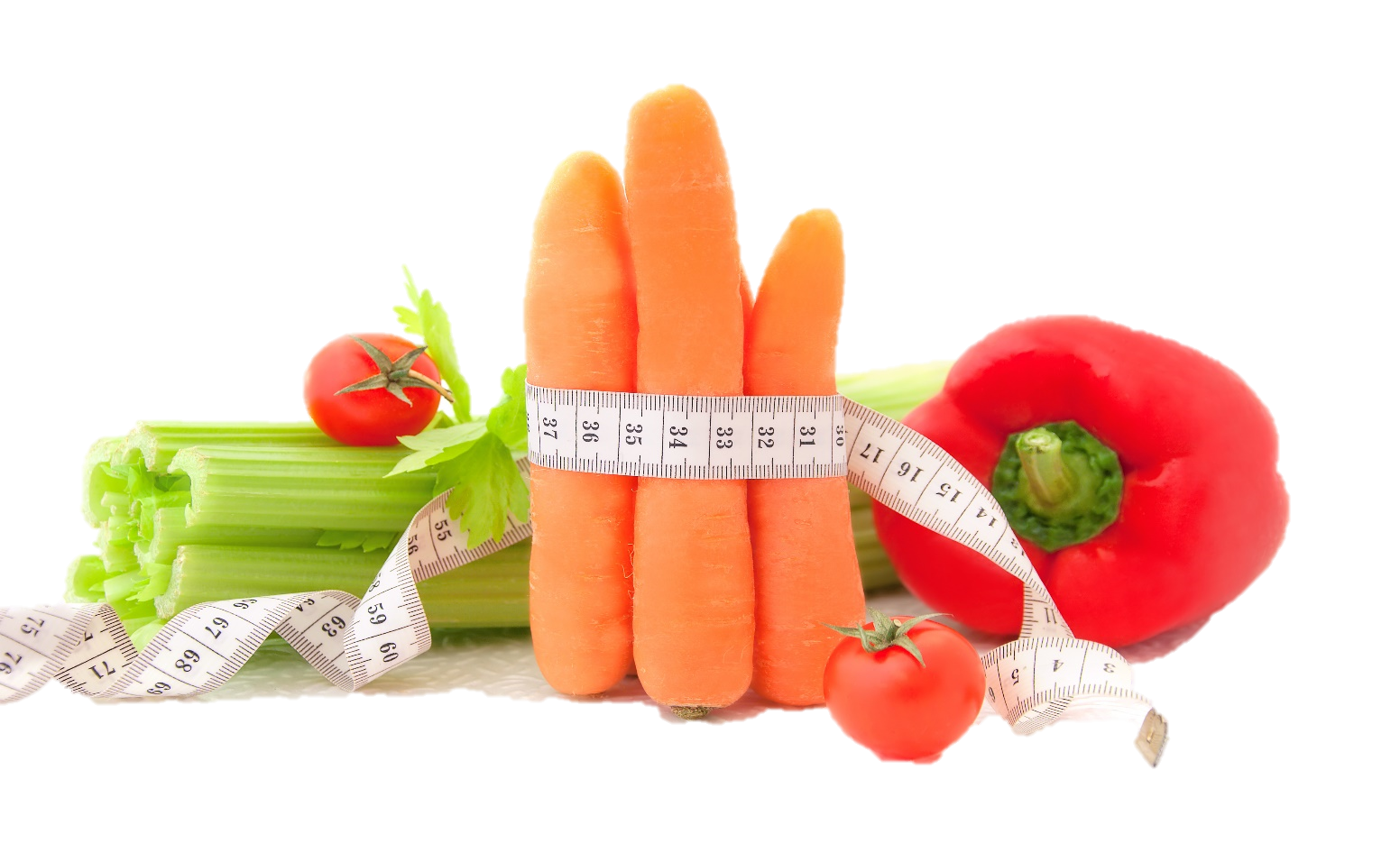 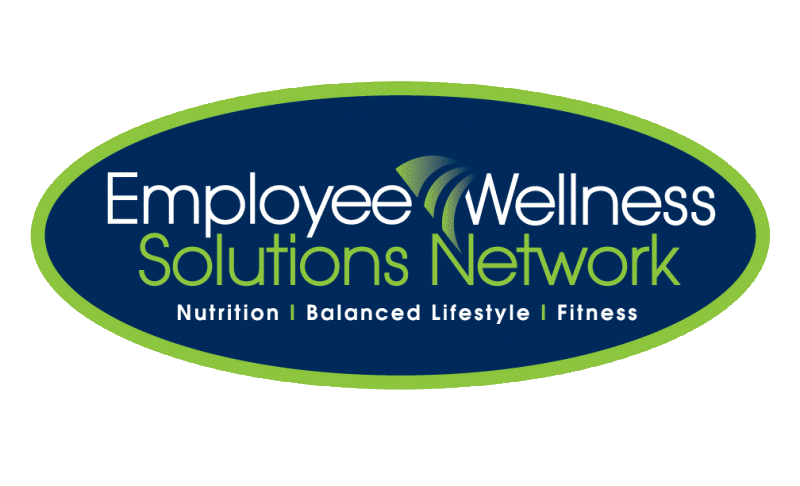 www.EWSNetwork.com
How Did Your Week Go?
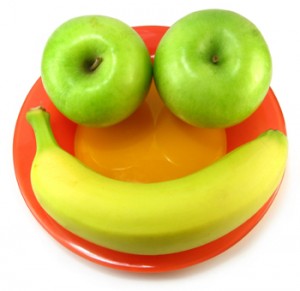 How did your week go?

Goal Jars and SUCCESS STONES

Did you achieve any of your goals?

Did you come up with any new goals?

What worked for you this week?

What didn’t work for you this week?

Anything to share with the group that might be helpful to others?
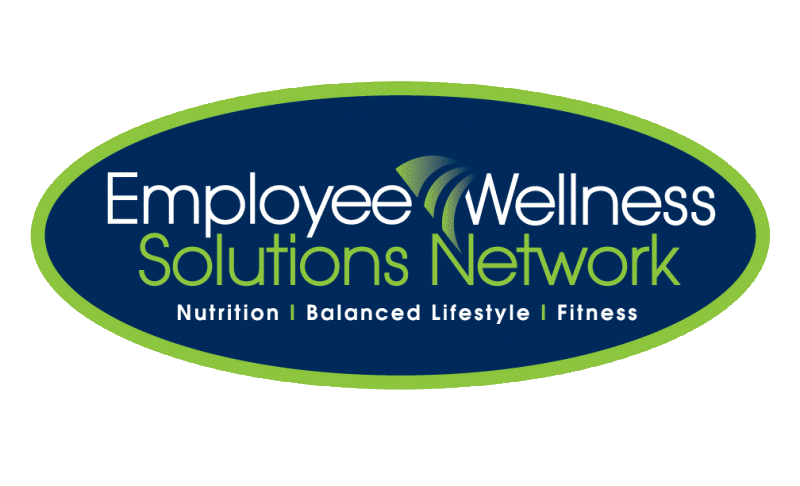 Building a Strong Support System
Some people do better in a team environment and some people do better working individually – but when it comes to adopting a healthy lifestyle and achieving weight loss goals, we ALL need support in one way or another.

A study done by the Western Psychiatric Institute and Clinic showed those participants who were recruited for a weight loss study with a friend experienced a higher success rate during the weight loss phase and beyond.
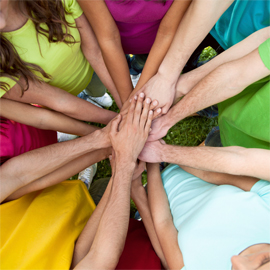 Source: http://www.ncbi.nlm.nih.gov/pubmed/10028217
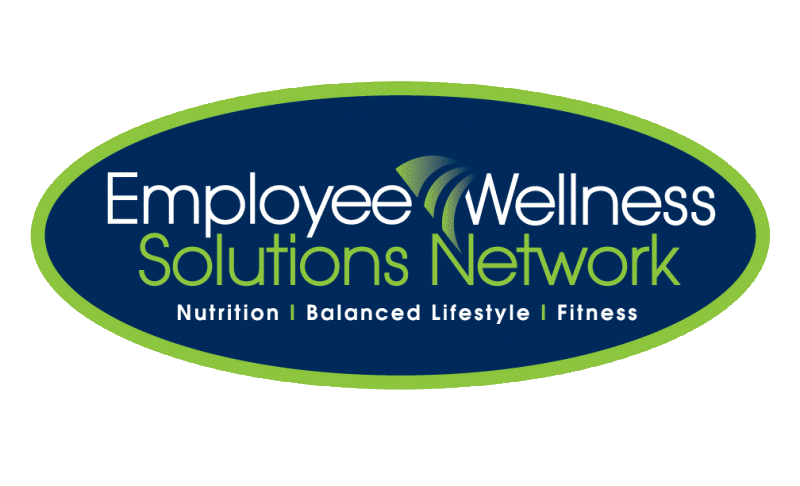 Building a Strong Support System
Have you shared your list you created in week 1? How was their reaction? Remember, be prepared to compromise so that your family is willing to be on board. If you go in prepared with negotiation points and things you can offer up in return for their cooperation, it may be easier to get it!

Come up with some healthy activities that you and the family can do together – the more you make this about doing what’s best for the entire family and encourage their participation, the better luck you will have in gaining their support.
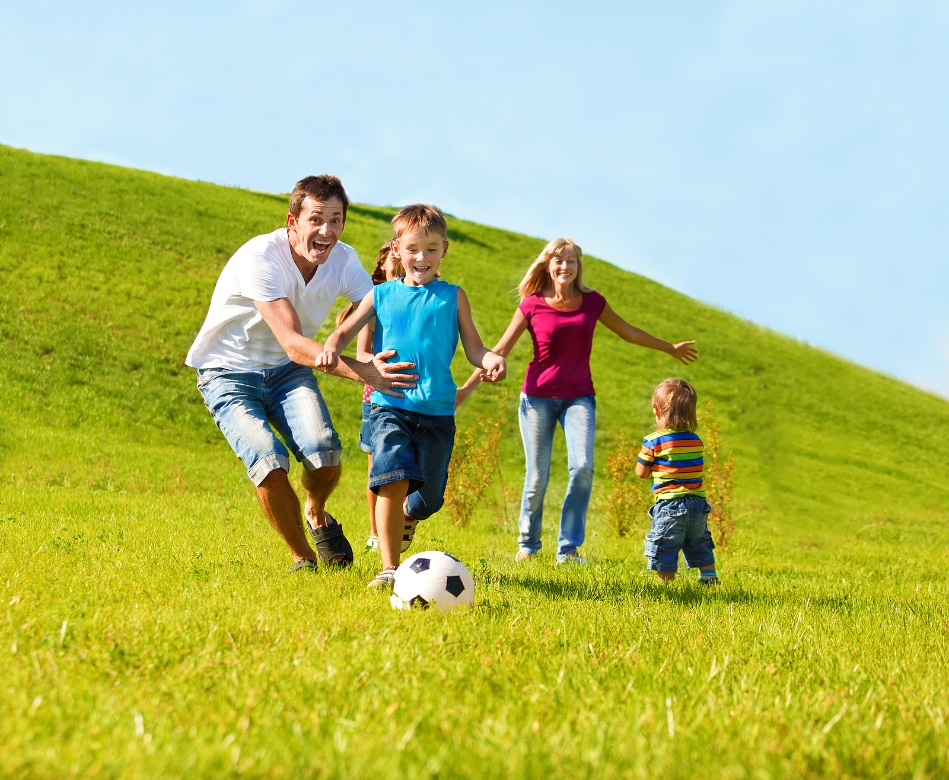 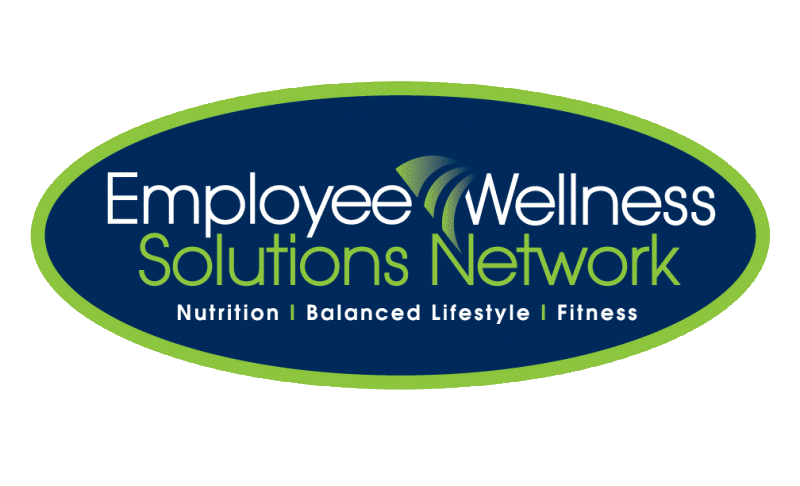 Source: www.mayoclinic.com
Tips for Getting Your Family On Board
1. Ask each member of the family to make a list of his/her favourite treats. Then pick those that you like the least and allow those to be kept in the house. You won’t be tempted and they won’t feel deprived!

2. Be a little sneaky! Add shredded veggies to sauces, add cauliflower to mashed potatoes, water down the orange juice, use the recipe swaps we discussed last week to make recipes healthier. Go for gradual changes so as to not overwhelm them – and mum’s the word!

3. Try the 5-2 plan. Five days a week, you plan the meals and two days a week, the rest of the family can choose what and where to eat. You can make healthier choices while out with them (a salad with dressing on the side) or choose to limit your portions more carefully.
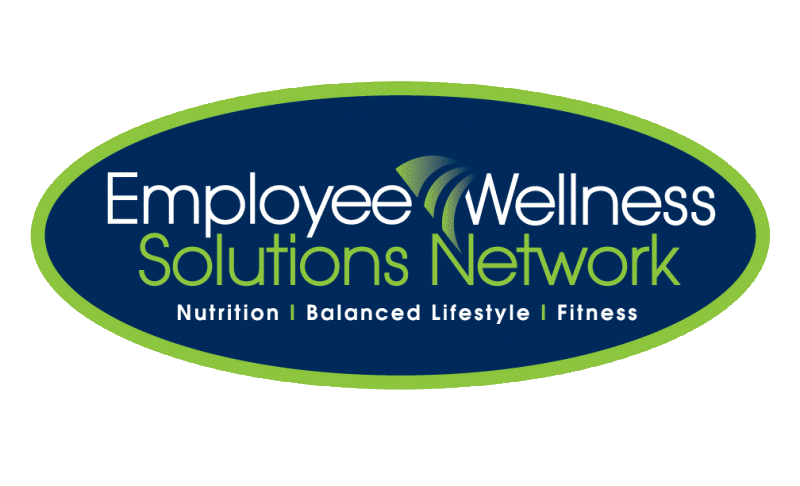 Source: www.webmd.com
Going it Alone…
What if you’re having trouble getting people on board? What if you live alone or your friends are too busy or live too far away? The good news is that you don’t need anyone but yourself to succeed! Sure, it’s great to have people supporting you and cheering you on but the real control is in your own hands.  You have the power to do this on your own!

In other good news – it’s the age of the internet and support is only the click of a mouse away! There are plenty of great websites out there where you can interact with other people who are trying to live healthy and lose weight. Join an online support group, sign up to a message board, follow people on their own health journeys on YouTube or Twitter! 

The options for support continue to grow – and don’t forget that your EWSNetwork consultant is also here to support & encourage you! We want you to succeed and are happy to help you with answers to your questions and personalized suggestions.
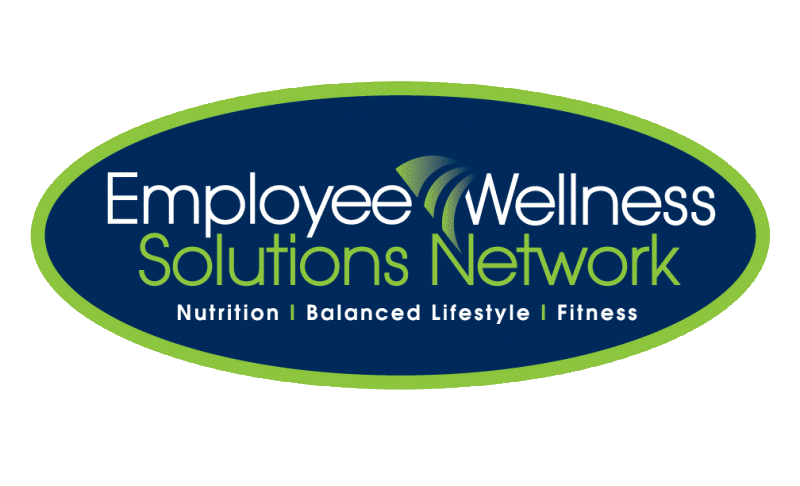 [Speaker Notes: Refer to handout 7.2 – will have lists of websites they can access for support.]
Using Technology to Help You Succeed
Applications (apps) on smartphones are accessible, convenient and inexpensive. Most of us use some type of mobile electronic device these days and this makes them an obvious choice to promote healthy habits. See handout 7.2. 

Consistently recording dietary intakes and health information can be a key component to successful weight loss and electronics makes this easier.

While an app certainly isn’t a magic pill, they can be an invaluable support tool to help keep you on track and help you to achieve your goals.
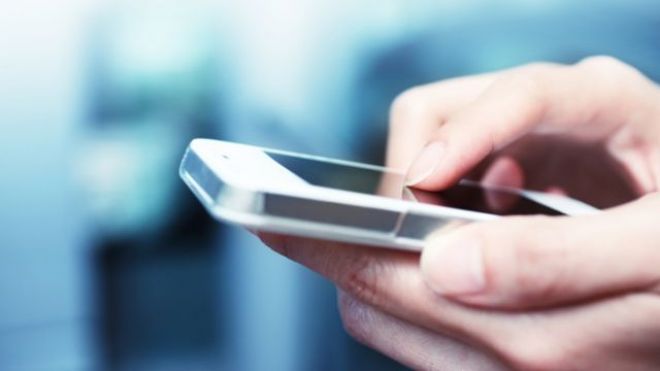 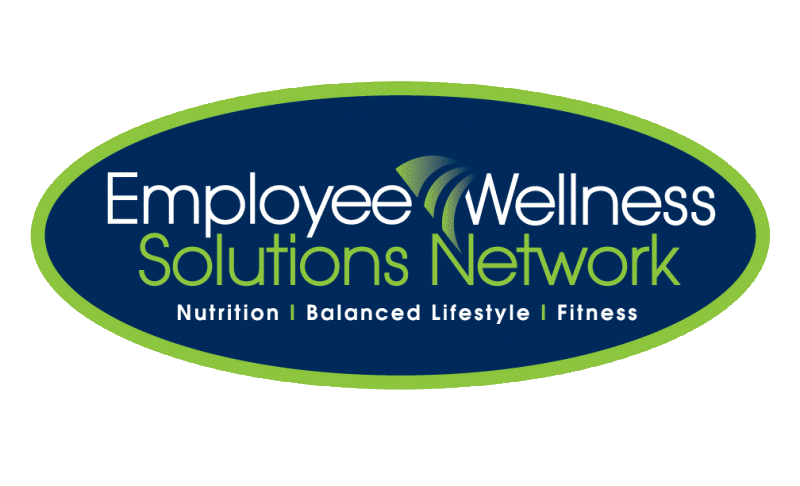 [Speaker Notes: Refer to handout 7.2 – will have lists of websites they can access for support.]
Using Technology to Help You Succeed
Some great free apps that may be useful in helping you to achieve your goals:

Healthy Habits
Endomondo Sports Tracker
Calorie Counter
Abs Workouts Free
MyFitnessPal
SparkPeople Diet & Food Tracker
My Diet Coach
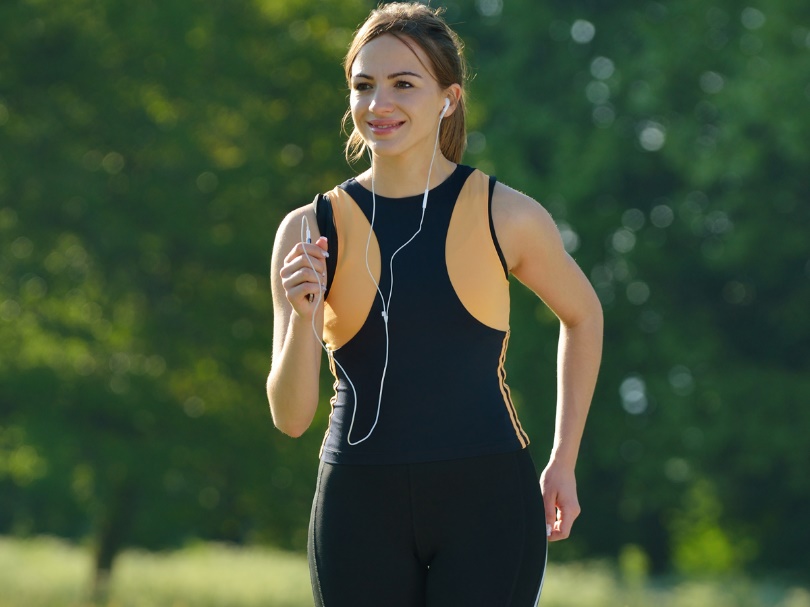 Before you go….

Let’s goal set – NOW!
*see handout  7.3
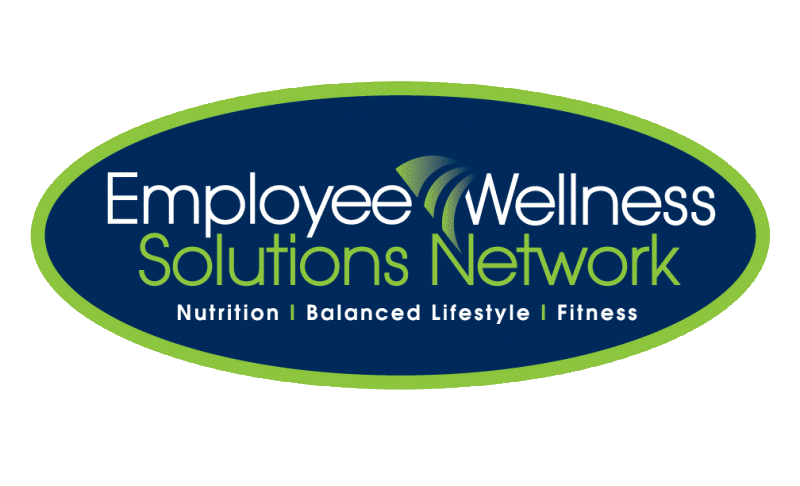 [Speaker Notes: Refer to handout 7.3 – will have list of healthy apps that can support their goals.

This is the last topic in the presentation – following presentation, consultant should lead another group workout.]
Next Week:
Final session!

 Group discussion – what you achieved, what you learned and how you feel after eight weeks!

 Handing in of success stones for final count

 Optional final weigh-in and measurements 
with your EWSNetwork Consultant! 

 Working on a maintenance plan

 Re-visit your weekly sub-goals…
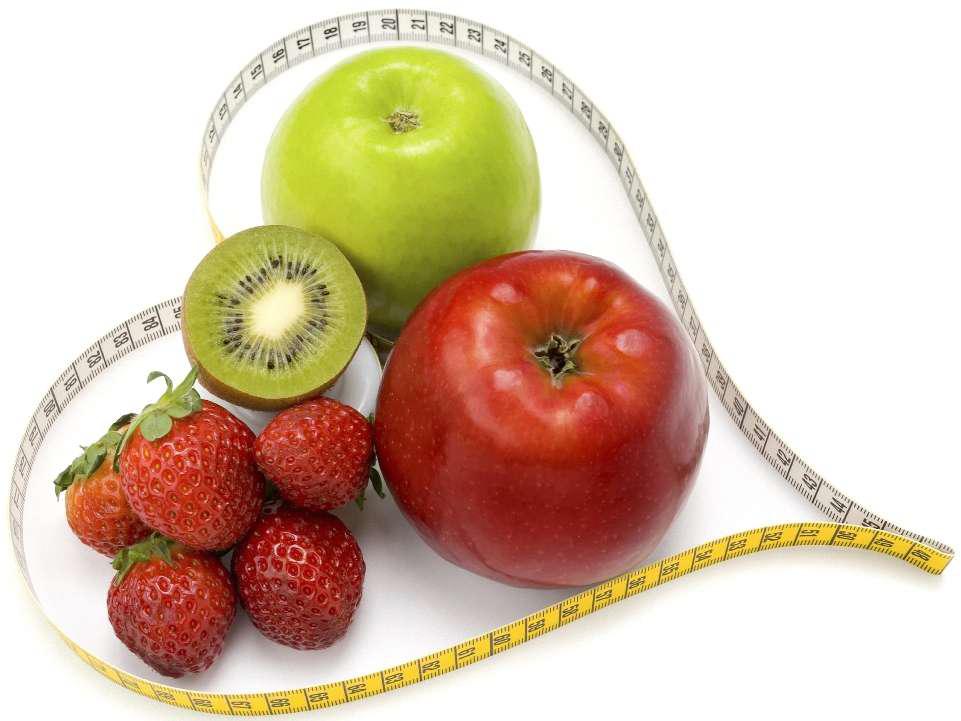 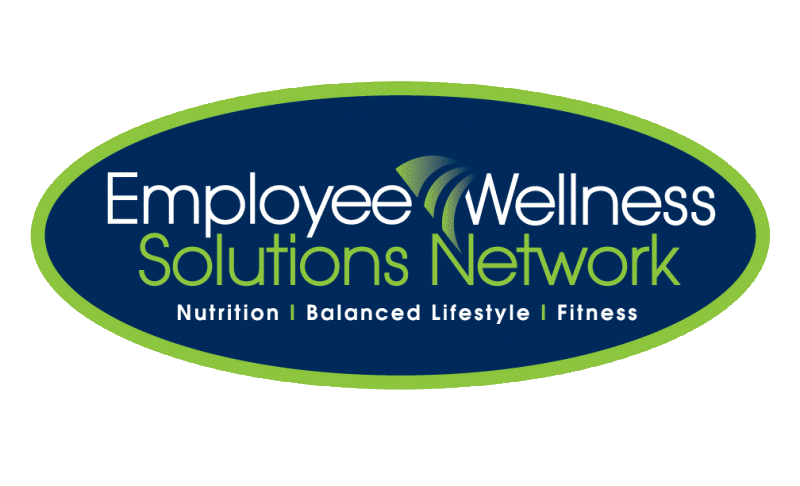 [Speaker Notes: Shorter version – only if time do a workout with group -  Perhaps refer to the Basic Moves discussed in week 4.]
Questions now or later?
<Consultant Name>
<consultant>@EWSNetwork.com     P:123.456.7890
www.EWSNetwork.com